Identification and Connecting with High Risk and Transitions of Care Patients
March 2017
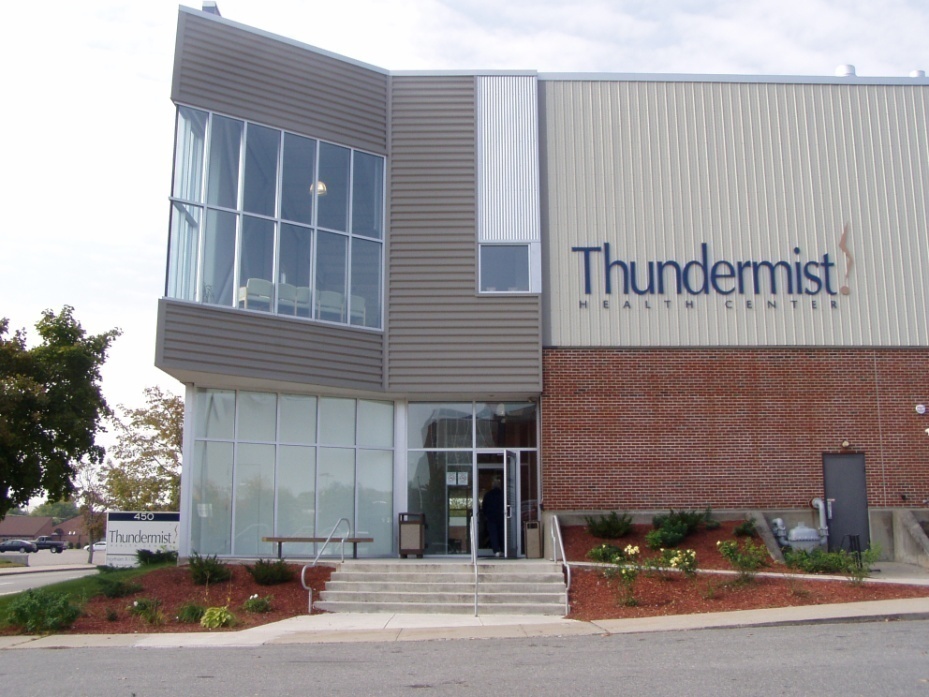 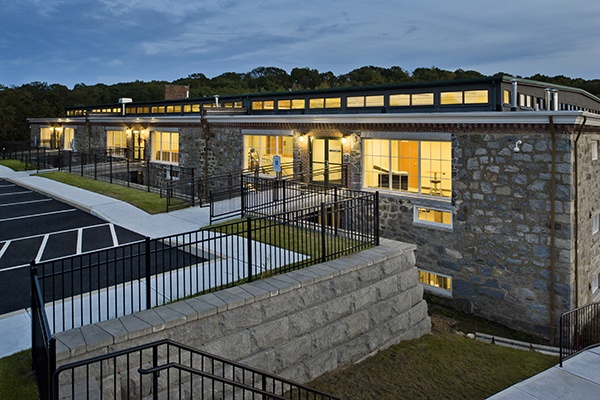 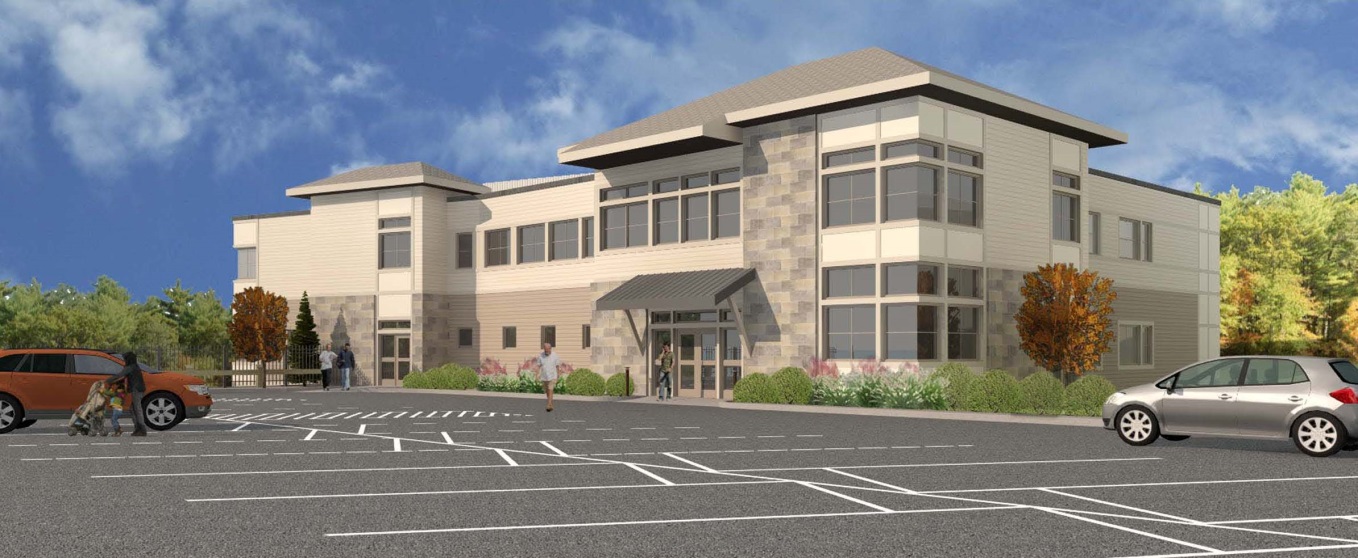 2
THUNDERMIST HEALTH CENTER
A Federally Qualified Community Health Center established in 1969 with sites in three Rhode Island communities
Woonsocket
West Warwick
South County
3
Identifying High Risk Patients
4
THUNDERMIST HIGH RISK ALGORITHM
CTC Category #1 high cost/utilization
CTC Category #2 poorly controlled complex patients
CTC Category #3 payer defined and practice confirmed patient group
Thundermist high risk defined
5
THUNDERMIST HIGH RISK ALGORITHM
Thundermist High Risk Includes (not complete listing)
Out of Control Diabetics
65 Years or Older
Diagnosis Code sets
Social Determinants of Health 	Homeless, 100% FPL or <,Uninsured
6
“IMPACTABLE” RISK ALGORITHM
Recognizes cumulative impact of health, utilization, behavior, and social factors that we can measure and supports structured allocation of resources to maximize impact.
7
CONNECTING TO HIGH RISK PATIENTS
8
August 12, 2013
NOTIFICATION AND ALERTS
Enhanced Care Previsit Planning Report
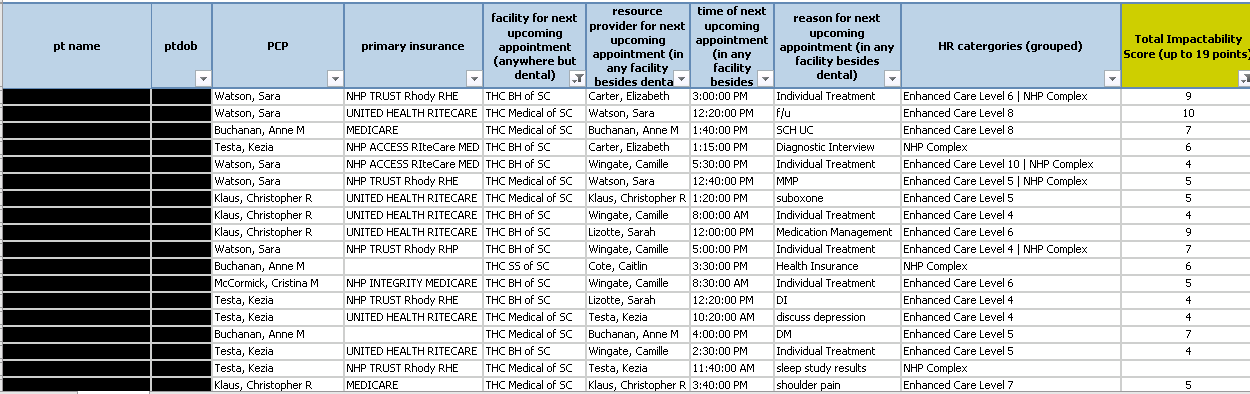 9
NOTIFICATION AND ALERTS
Enhanced Care Previsit Planning Report
10
NOTIFICATION AND ALERTS
Enhanced Care Previsit Planning Report
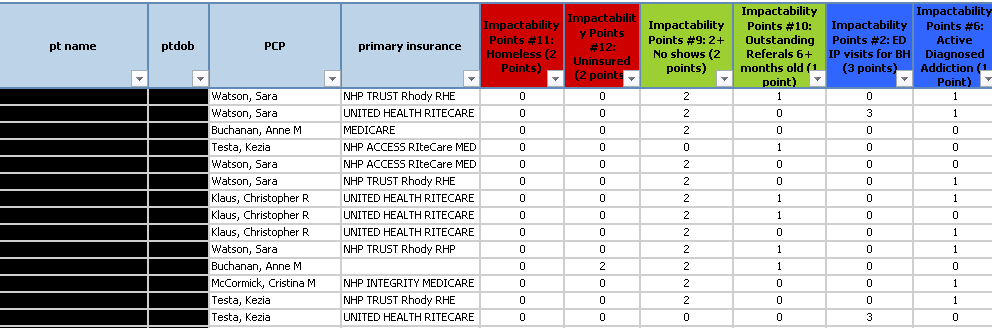 11
NOTIFICATION AND ALERTS
Enhanced Care Previsit Planning Report
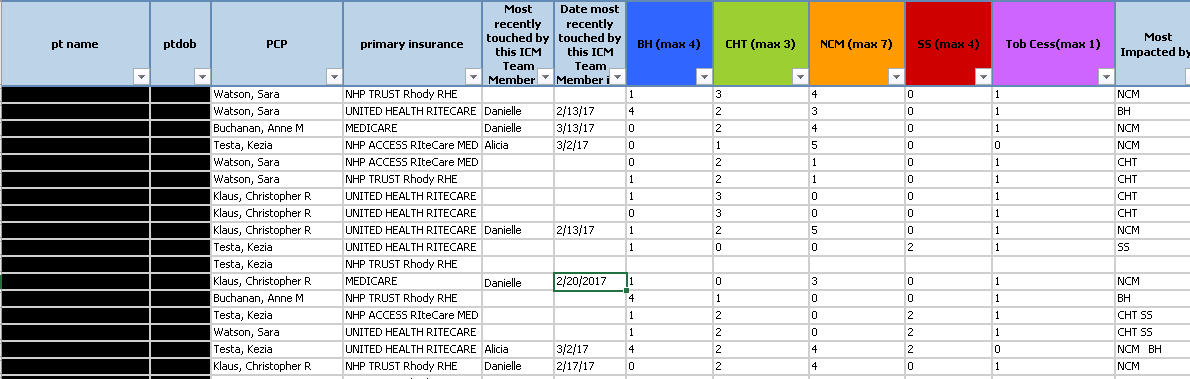 12
ED NOTIFCIATIONS AND WORKFLOWS
13
INPATIENT NOTIFICATION AND WORKFLOWS
14
IDENTIFYING AND CONNECTING
15
HIGH RISK ALGORITHM
Planning 
Z codes for Social determinants of health
Additional high cost high risk diagnosis 
Liver Disease
Fall Risk
Others
Pediatrics
16
CARE TRANSITIONS
Current Care
Hospital and ED notifications -content
Care team workflows 
Evaluation of team roles
Right patient, right role, right size
Pharmacist for post hospitalization
17
HOW DO WE MEASURE?
Outcome measures
Access
Improved medication adherence
Improved patient engagement
Reduction in admissions
??????
18